IT Induction (UEL)
University of East London - London's leading university for civic engagement
Who am I?
Kulvinder Kalsey
Digital Capability Trainer
Docklands Campus
Room EB.2.85
020 8223 6562
K.kalsey@uel.ac.uk
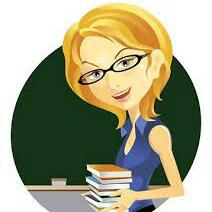 University of East London - London's leading university for civic engagement
Agenda - Introduction to:
The HUB
UEL Direct
UEL email
Moodle
Turnitin
Student Timetable
Support & Advice
IT Service Desk
Lynda.com
Office 365
OneDrive
Freebee
University of East London - London's leading university for civic engagement
How to log into the computer system
Press  CTRL+ALT+DELETE to log on
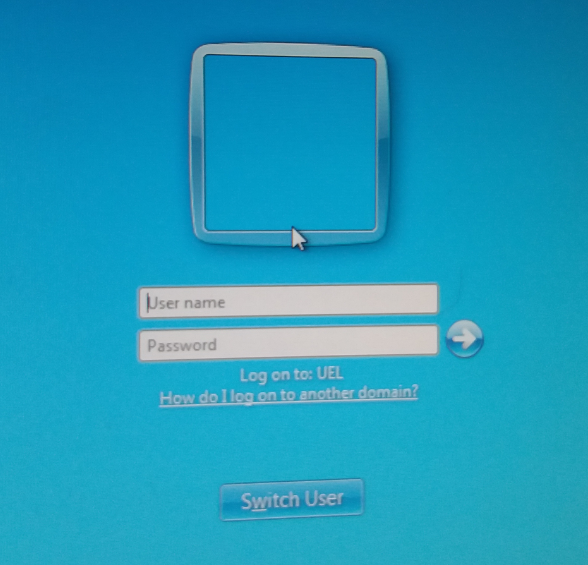 Log in using your UEL username and password

Example:
Username: u1234567
Password:  23-feb-97
University of East London - London's leading university for civic engagement
How to log into the Intranet?
Open a web browser and type intranet.uel.ac.uk to login to intranet (internal UEL website).
Login credentials e.g. u123456@uel.ac.uk and your password (example: 23-feb-95 or 23Feb95)
University of East London - London's leading university for civic engagement
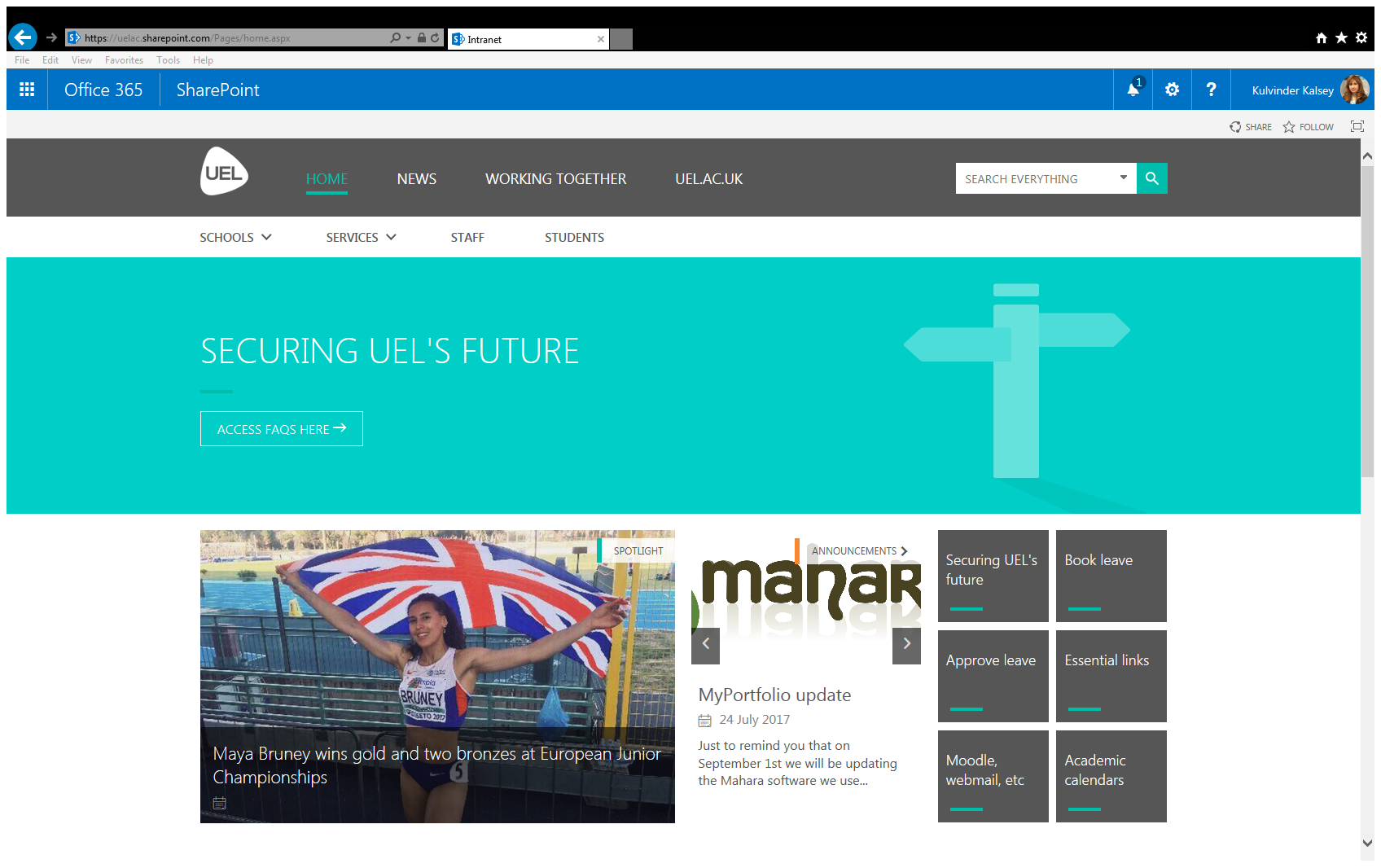 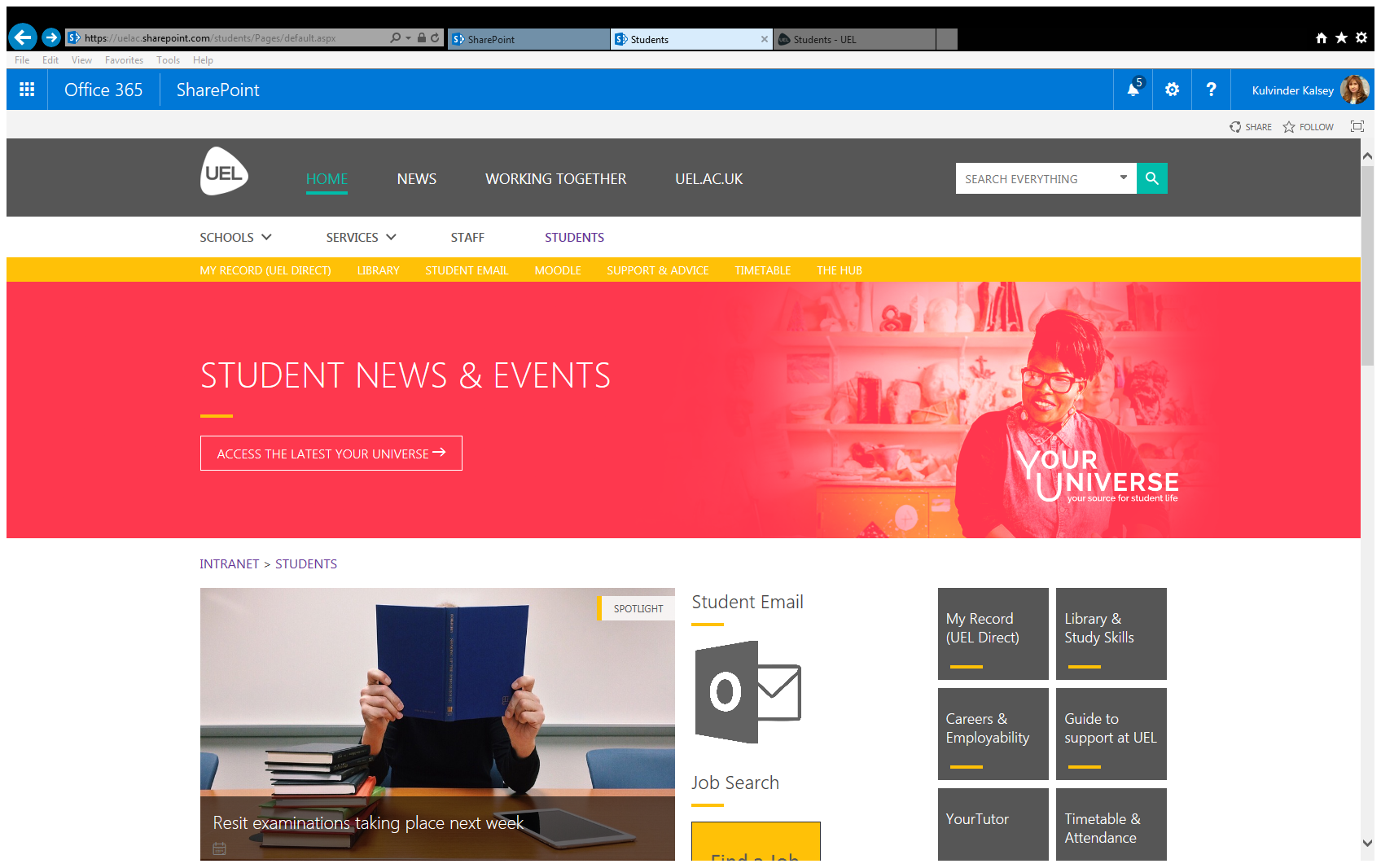 University of East London - London's leading university for civic engagement
How to Contact IT Services?
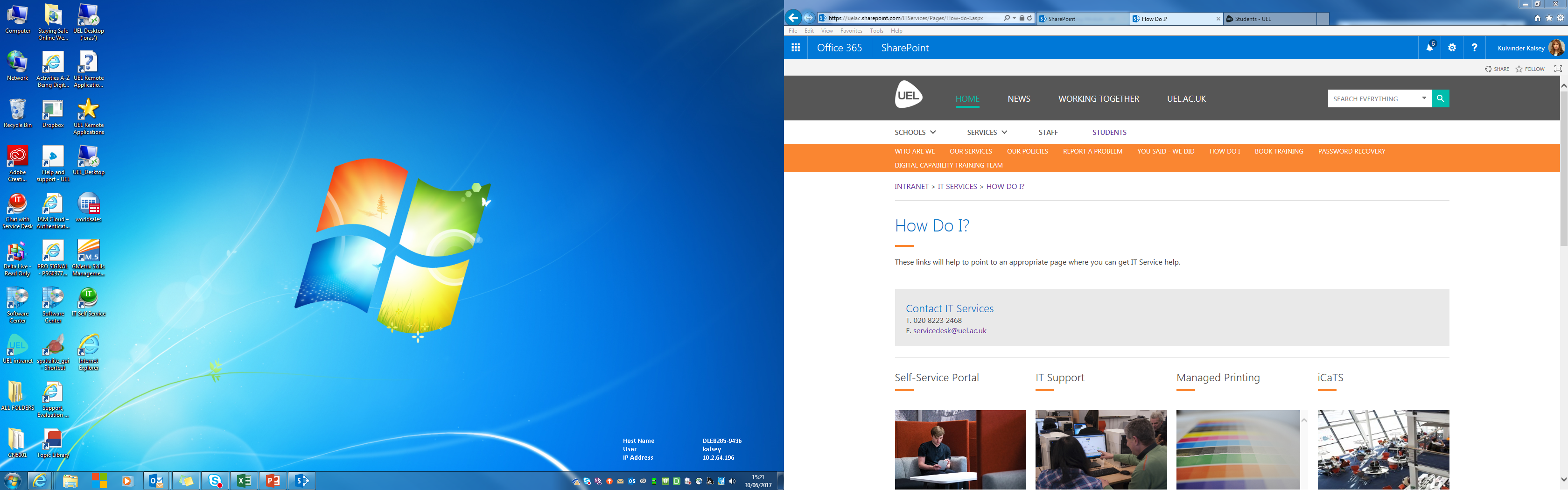 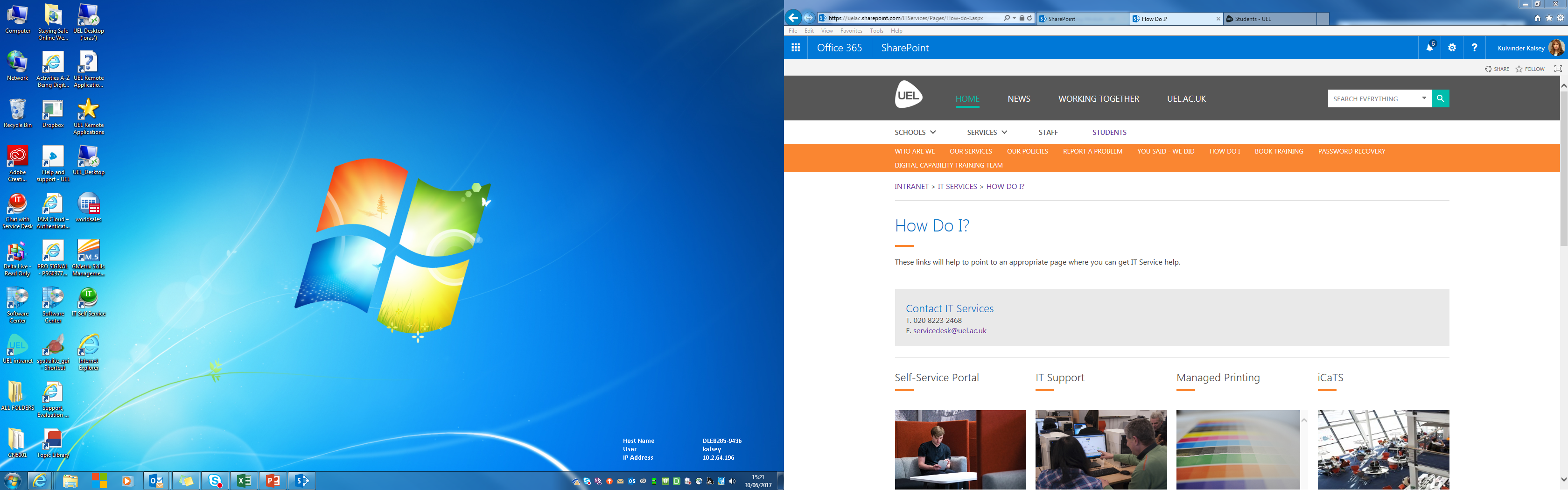 OR:
Email: servicedesk@uel.ac.uk
Phone: 020 8223 2468
University of East London - London's leading university for civic engagement
Go beyond the training
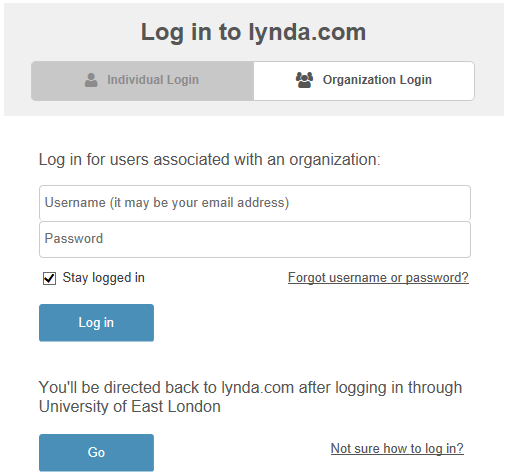 Click here
Then there!
University of East London - London's leading university for civic engagement
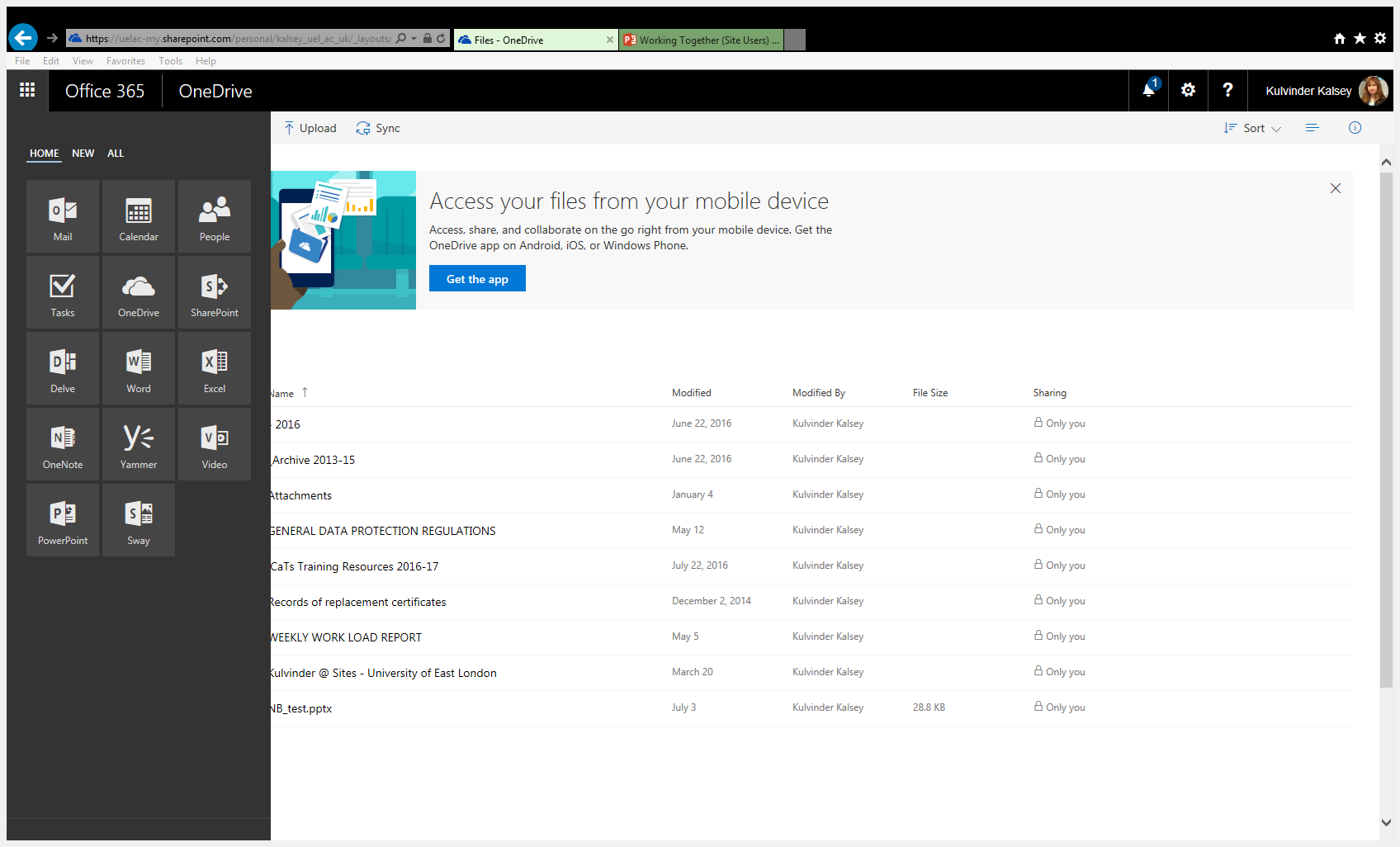 Office 365/OneDrive
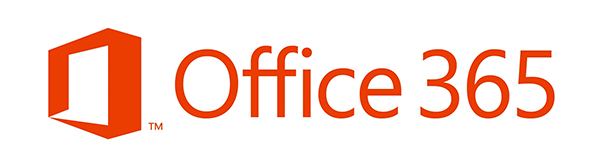 University of East London - London's leading university for civic engagement
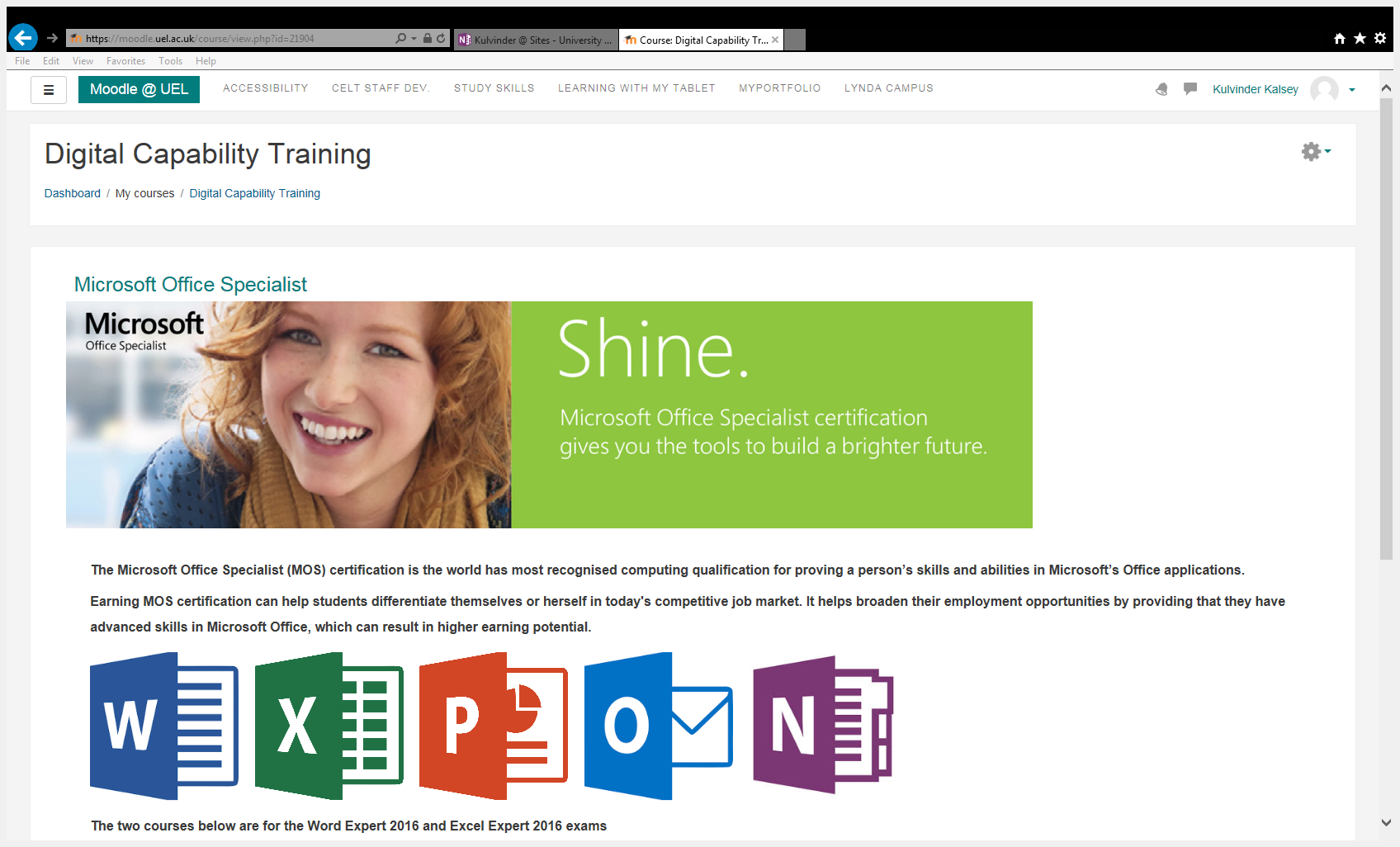 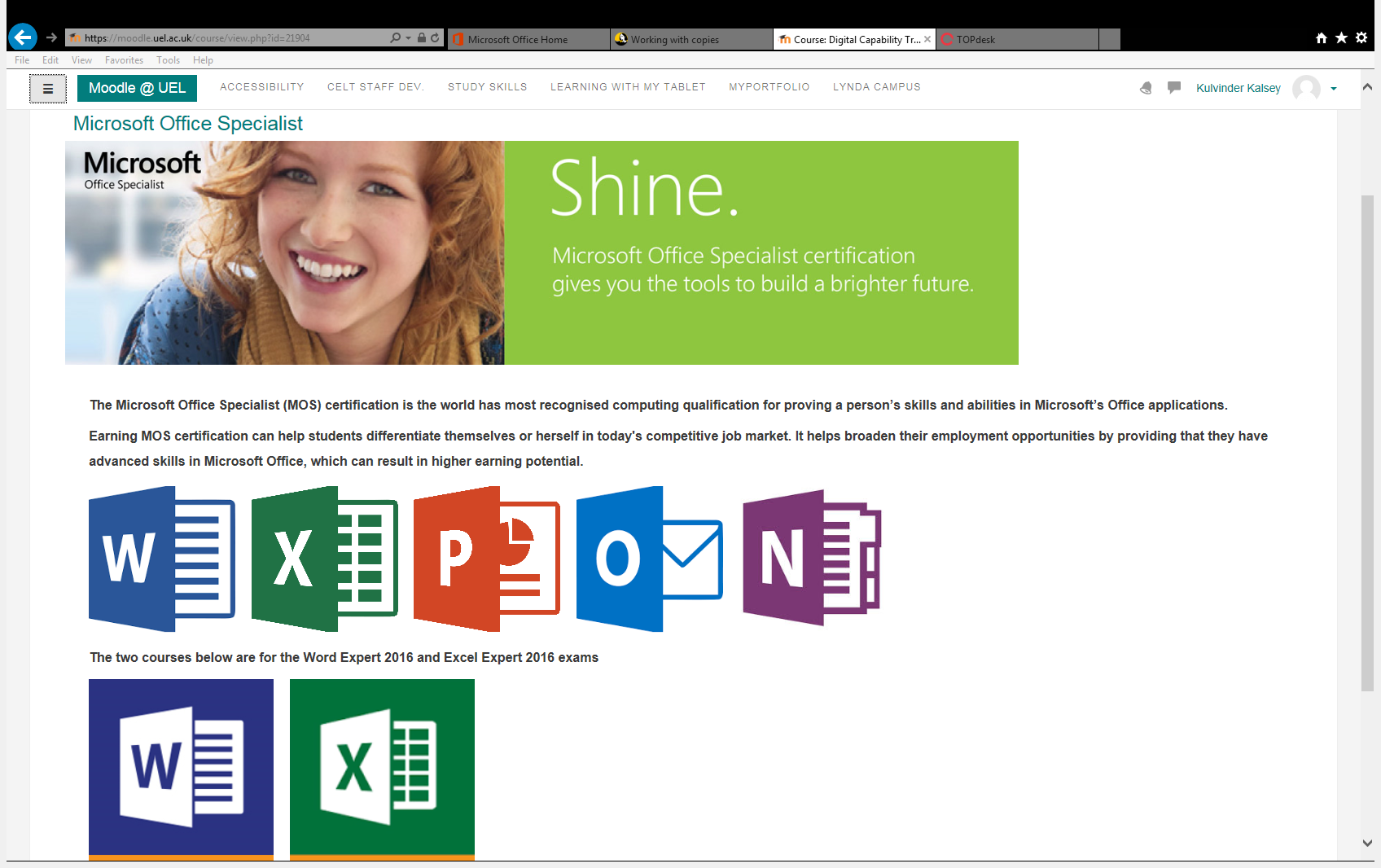 Freebees
Download Office 2013 on your tablet go to PLAY STORE  and typing Office 365 in the search. 

To download Office 2013 on Windows or Mac device, go to
https://login.microsoftonline.com/

log in then click on the settings button (next to the bell on the top toolbar) Office 365 settings install and manage software
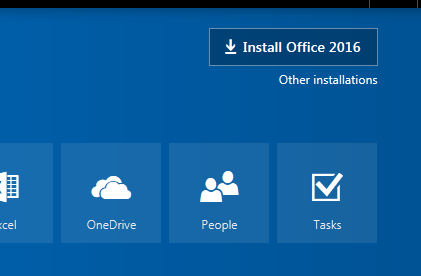 University of East London - London's leading university for civic engagement
Points to remember…
To use strong password 
To be aware of scam emails/SMS
To be aware of when clicking on the links in an email
Must not share your password with anyone
To log off the computer or other devices when leaving them unattended
To beware when sharing sensitive data on social  media
University of East London - London's leading university for civic engagement
Any Question?
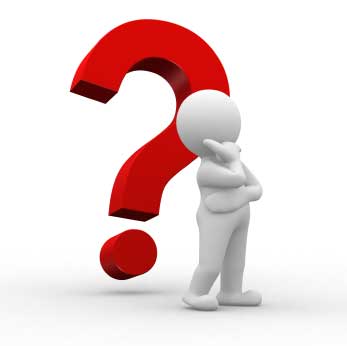